Diğerleri
Ankara 
En eski ırklardandır
Yünü için yetiştirilir
İngiliz denizciler
  1723 yılında Karadeniz
  bölgesinden uzun tüylü tavşanları Fransa’ya 
  götürerek Bordeux limanında satmışlar
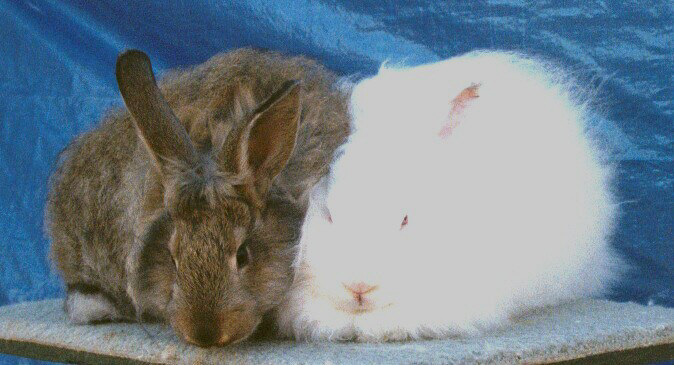 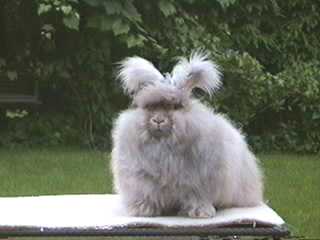 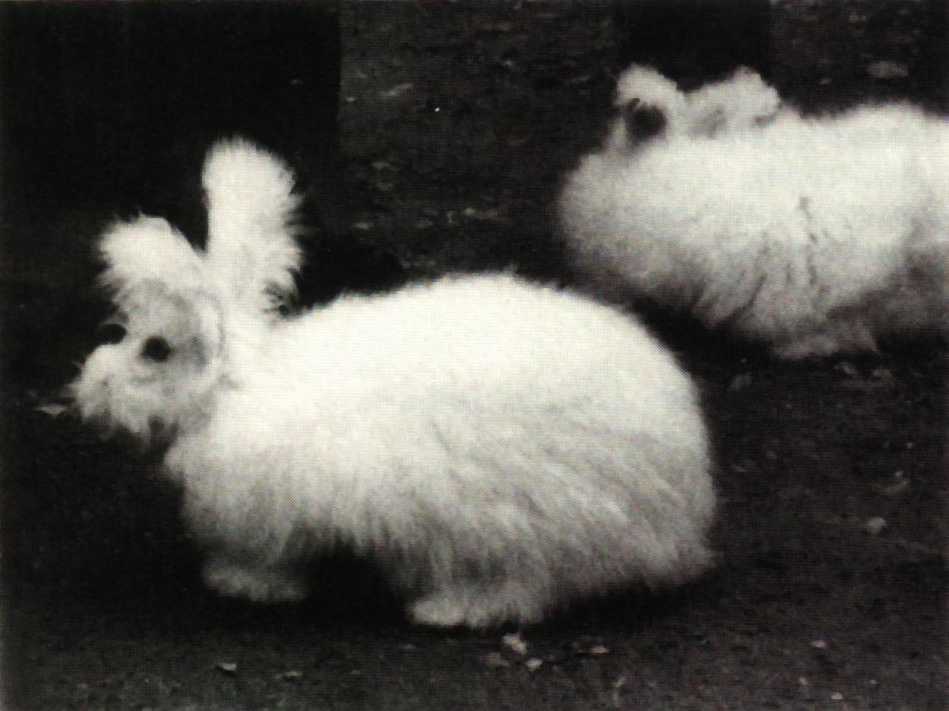 Diğerleri
Ankara 
Bugünkü Ankara tavşanı
 1770 yılı dolaylarında
 İngiltere’de elde edilip
 yetiştirilmeye ve bu isimle
 anılmaya başlanmıştır.
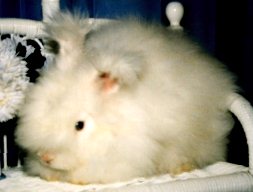 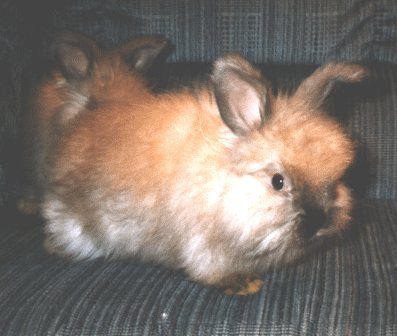 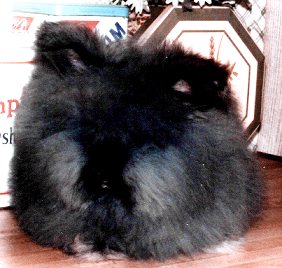 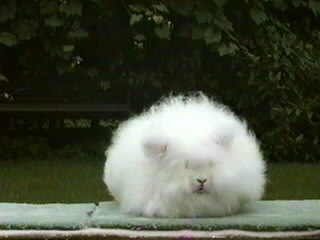 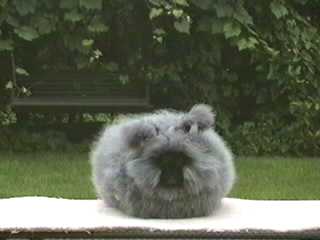 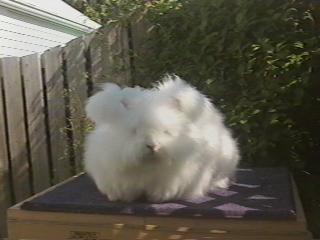 Diğerleri
Ankara 
vücut orta büyüklükte
canlı ağırlık 3.5 kg
yünü 15-20 cm
yılda ortalama 500 g yün
Almanya’da yıllık yün verimi 1 kg
çeşitli renklerde olabilir
en çok tutulan beyaz
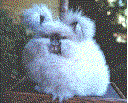 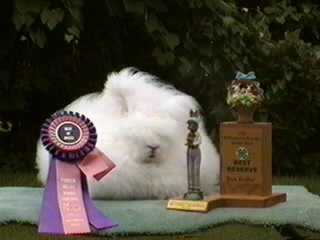 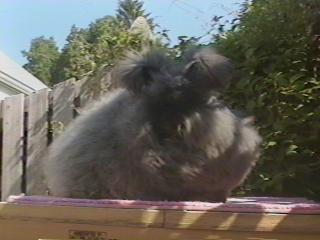 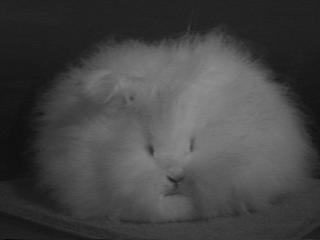 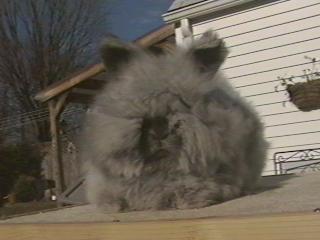 Barınaklar
Düzenlenme;
tavşanların davranış özellikleri ve 
iklim şartlarına karşı gösterdikleri tepkilere bağlı
Uygun barınak;
gereği gibi yararlanmayı ve
kaliteli ve bol miktarda verim elde etmeyi sağlar
Üretici;
en az iş gücü ve giderle
en uygun bakım ve beslemeyi uygulayabileceği 
barınak ve ekipmanları sağlamalıdır.
Barınaklar
Elden geldiği kadar basit
Işık ve temiz havayı 
   yeteri kadar alabilmeli
Fakat kuvvetli hava 
   akımlarına, sert rüzgarlara
   ve gün ışığına engel olmalı
Tavşanlık birkaç dönüm
Drenajı iyi yapılmış bir arazi
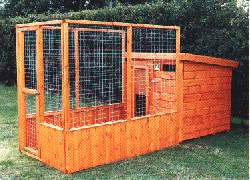 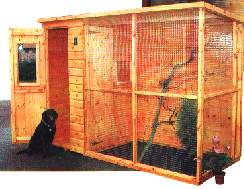 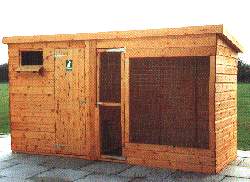 Barınaklar
Ekonomik şartlar 
   göz önünde tutulmalı
İş kolaylığı sağlamalı
Tavşanları rüzgar,
   yağmur, soğuk ve
   sıcaktan korunmalı
İyi bir havalandırma
   ve aydınlatma sağlamalı
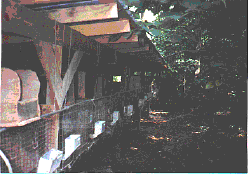 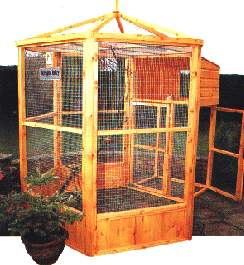